Resum matrícula UPC 2015Sisco VallverdúVicerector d’estudiants			vre.vallverdu@upc.edu
Dades globals UPC
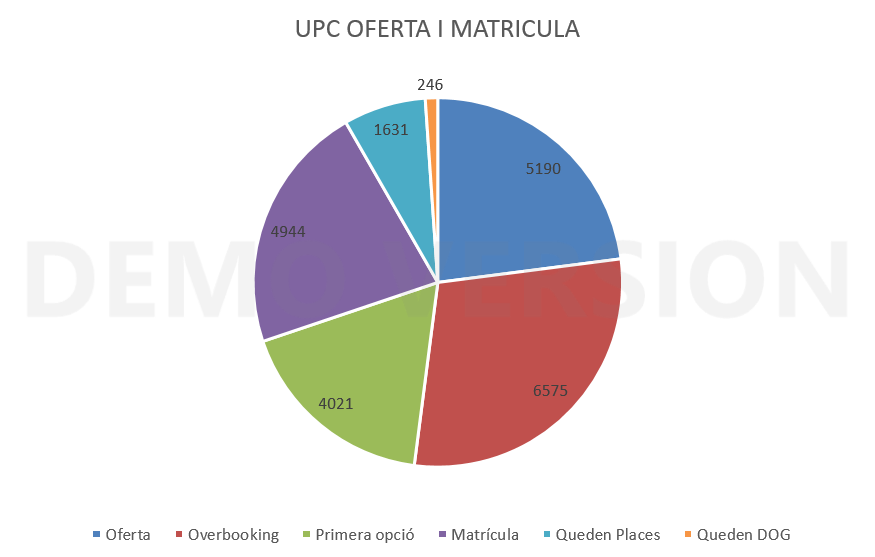 30/10/2015
Comissió de docència i estudiantat
2
Dades per Campus
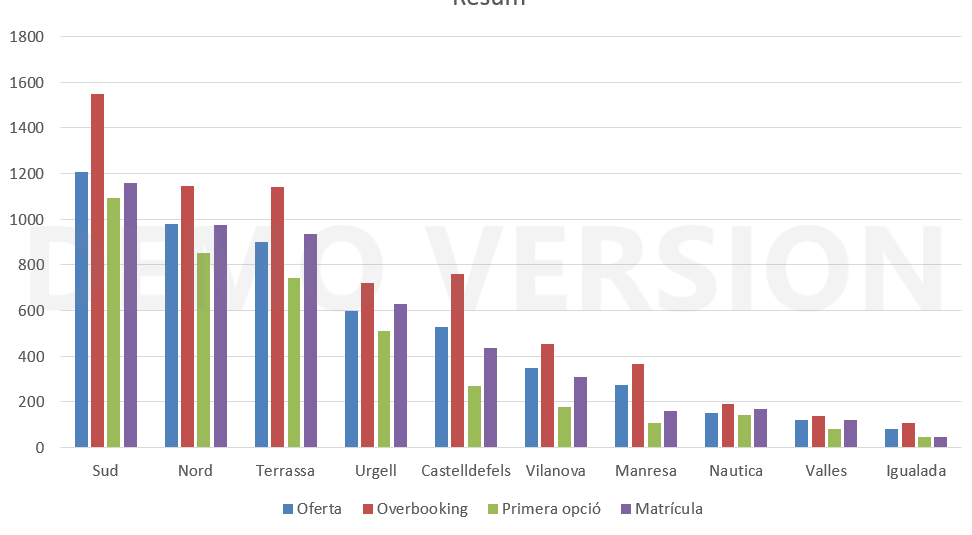 30/10/2015
Comissió de docència i estudiantat
3
Dades per centre
30/10/2015
Comissió de docència i estudiantat
4
Alguns comentaris
Gestió de l’oberbooking
Compartir excedents
Dates tancament
Inici de curs
30/10/2015
Comissió de docència i estudiantat
5
Preguntes o comentaris?
Sisco Vallverdú

				vre.vallverdu@upc.edu